Министерство Образования Республики МордовияГосударственное бюджетное профессиональное образовательное учреждение республики Мордовия «Ардатовский  аграрный техникум имени И.А.Пожарского»
ПОРТФОЛИО
профессиональной деятельности
преподавателя специальных дисциплин
Левина Николая Васильевича
за  2016-2020 гг.
Общие сведения
Дата рождения: 06.01.1962 г.
Образование: высшее, ФГБОУ высшего образования « Национальный исследовательский Мордовский государственный университет имени Н. П. Огарева»,2019 г., Мордовский ордена Дружбы народов государственный университет имени Н. П. Огарева 1989г.
Должность: преподаватель специальных дисциплин
Педагогический стаж работы: 31 год
Стаж работы в ОО: 31 год
Категория: первая
Дата последней аттестации: 22.12.2015 г.
Образование
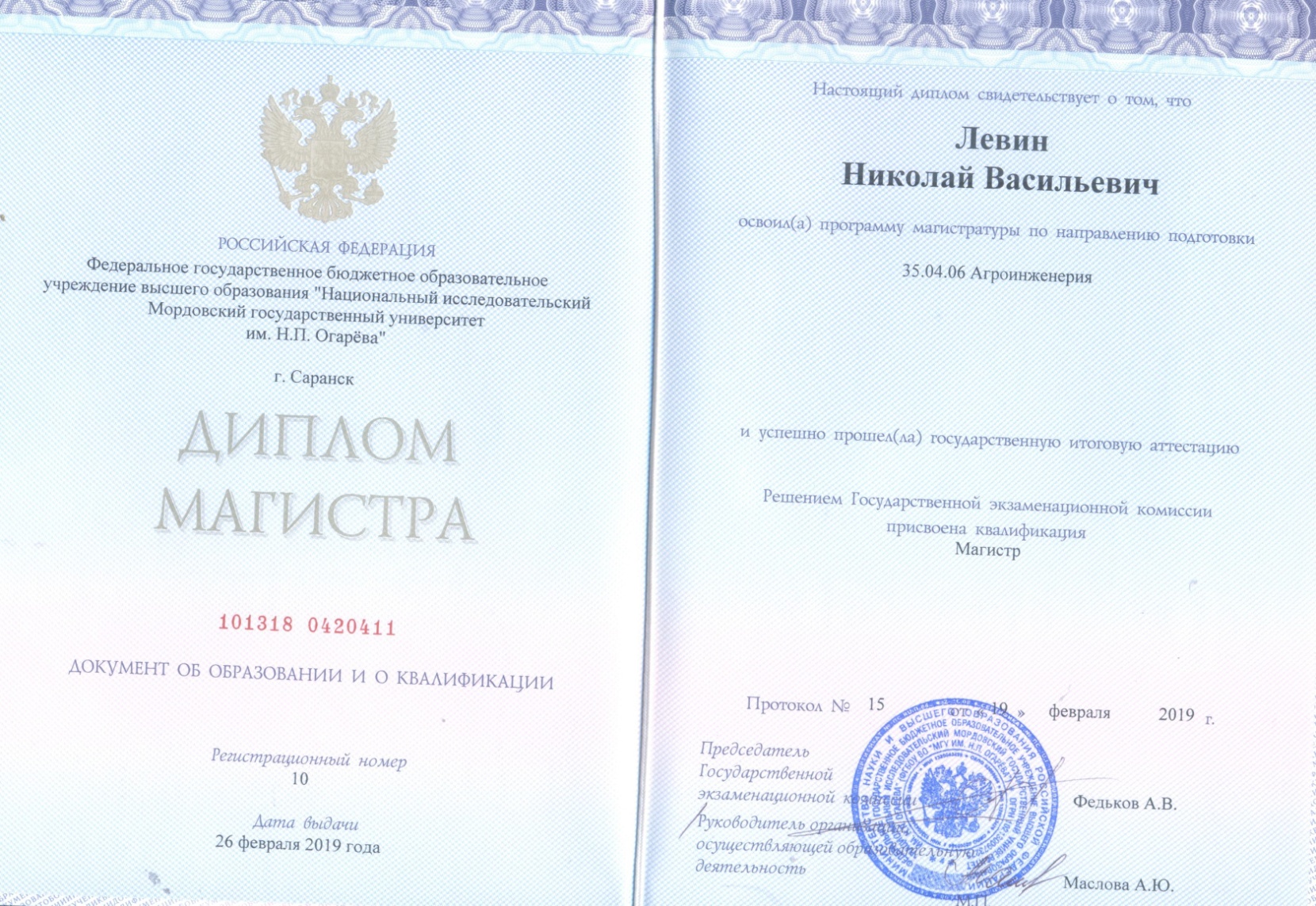 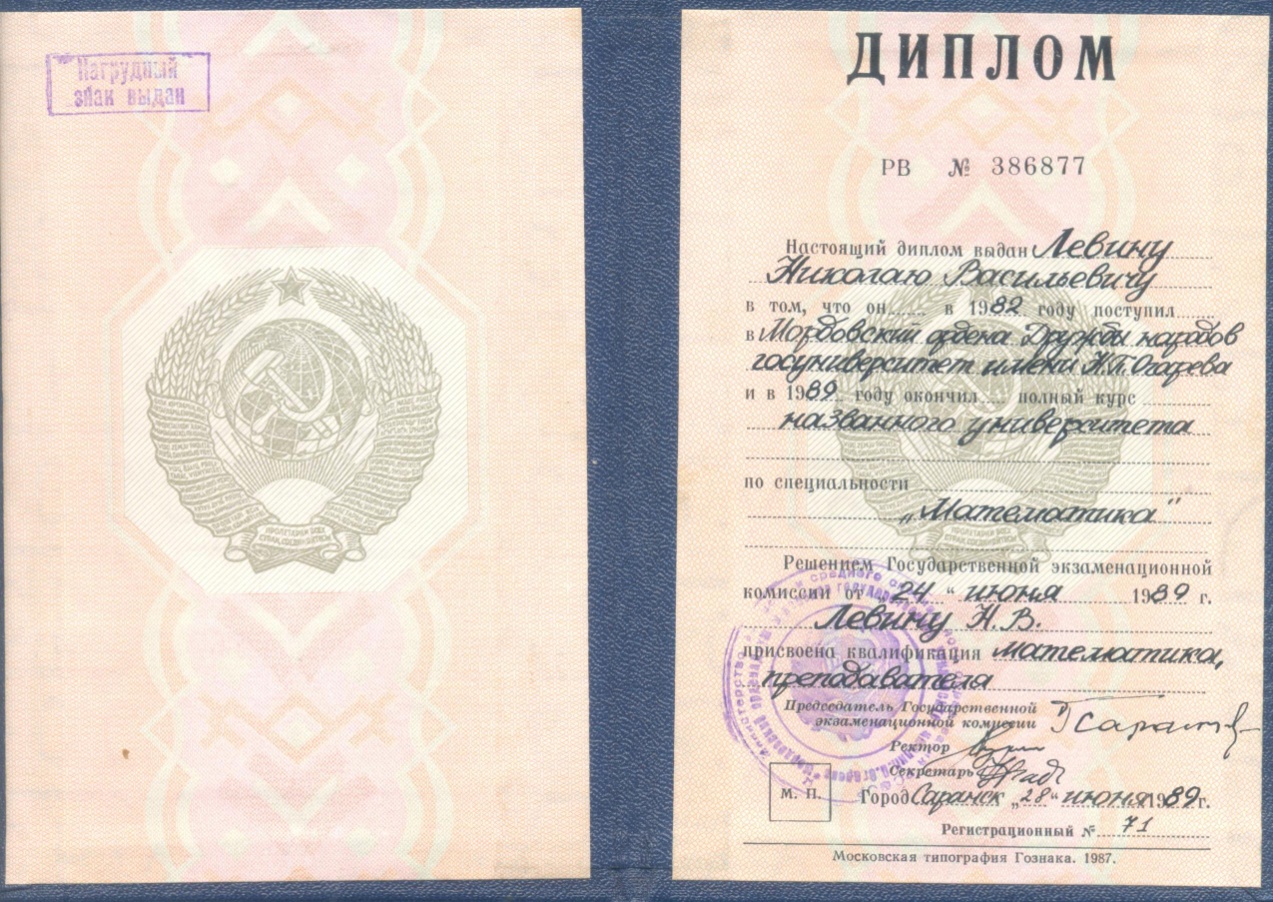 Результаты участия в инновационной (экспериментальной) деятельности
Стабильные положительные результаты (положительная динамика) освоения обучающимися образовательных программ по итогам мониторингов, проводимых организацией
Результаты участия обучающихся в мероприятиях различных уровней по учебной деятельности профессиональной направленности
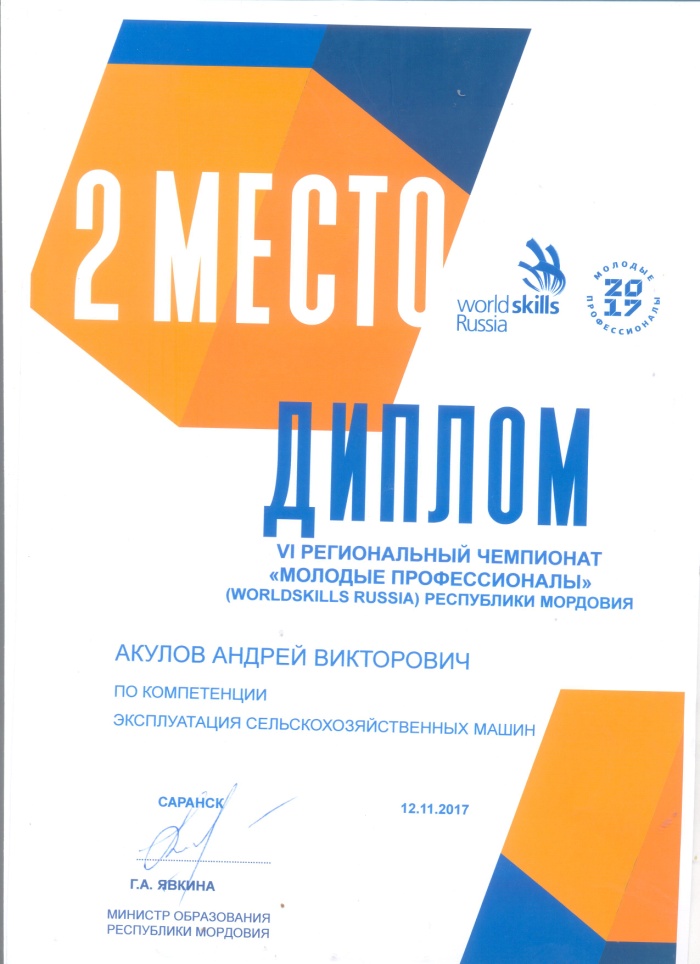 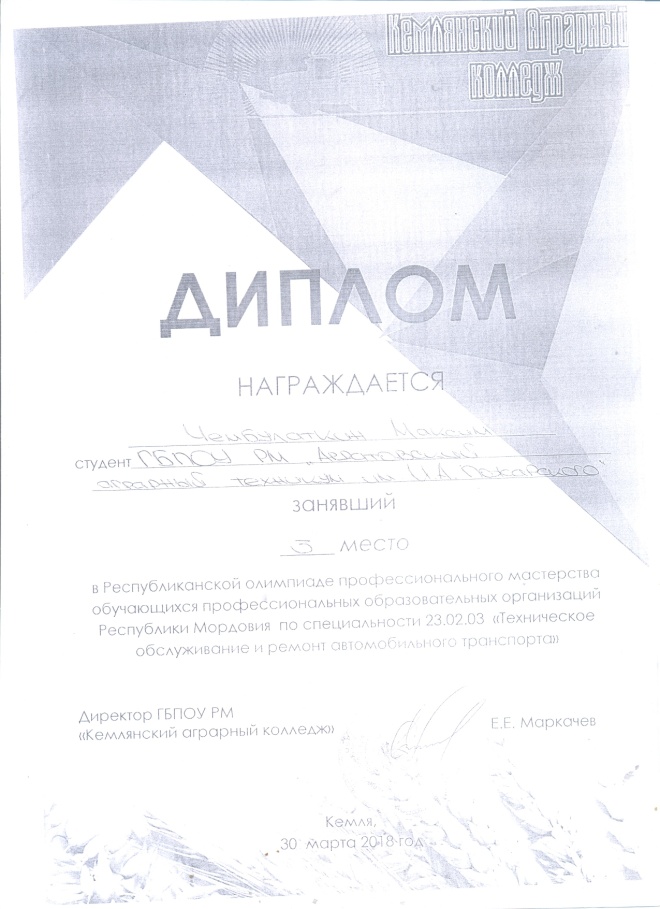 Предметные олимпиады, конкурсы, научно-практические конференции
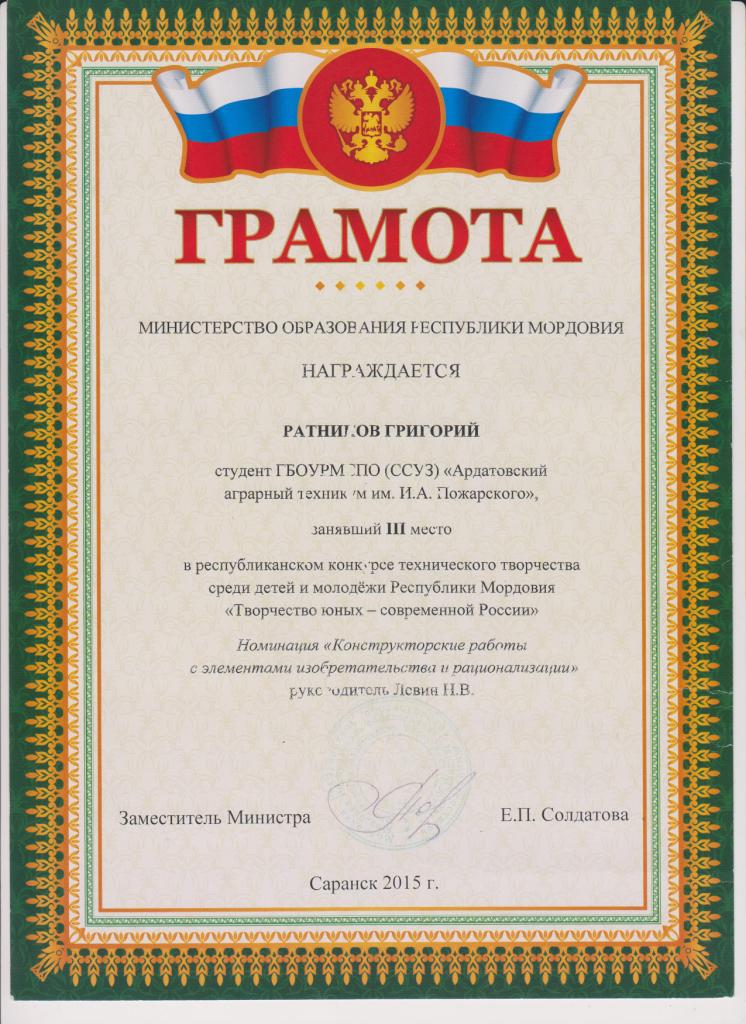 Предметные олимпиады, конкурсы, научно-практические конференции
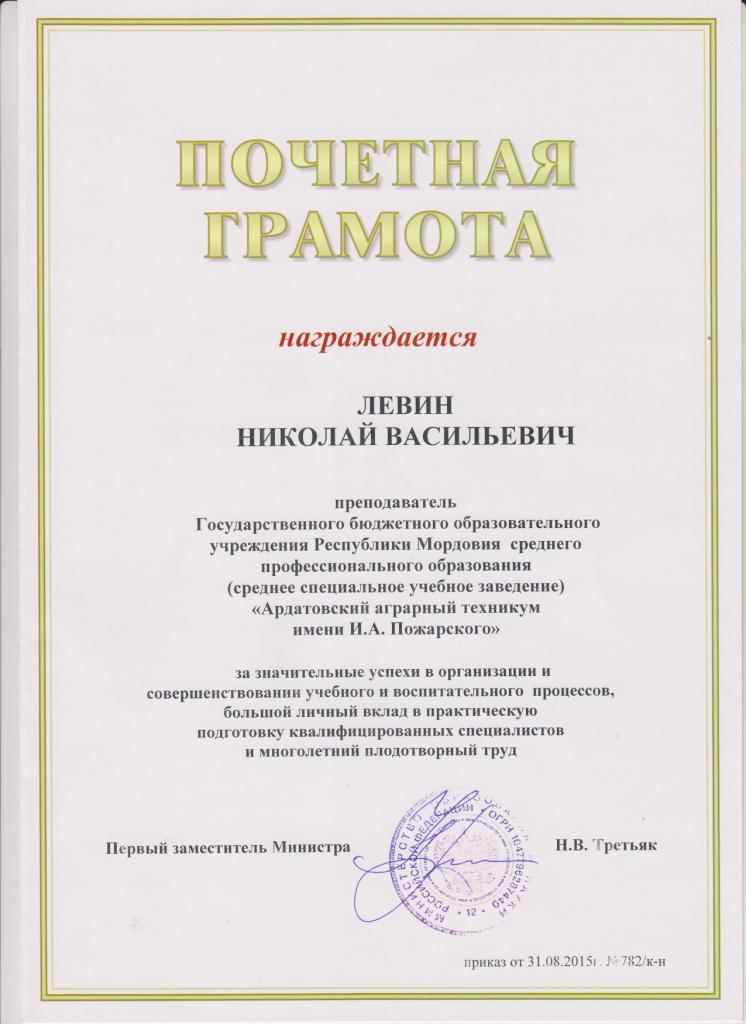 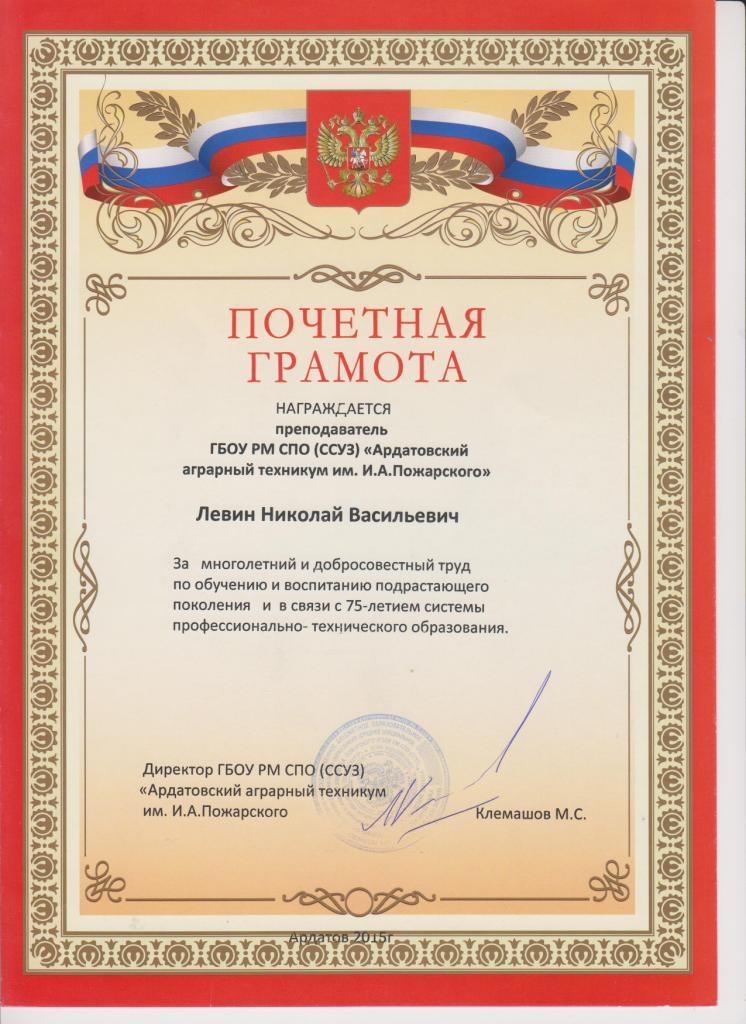 Результаты участия обучающихся во внеурочной деятельности по преподаваемой  дисциплине: конкурсы; конференции тематические; концерты; выставки; турниры; соревнования
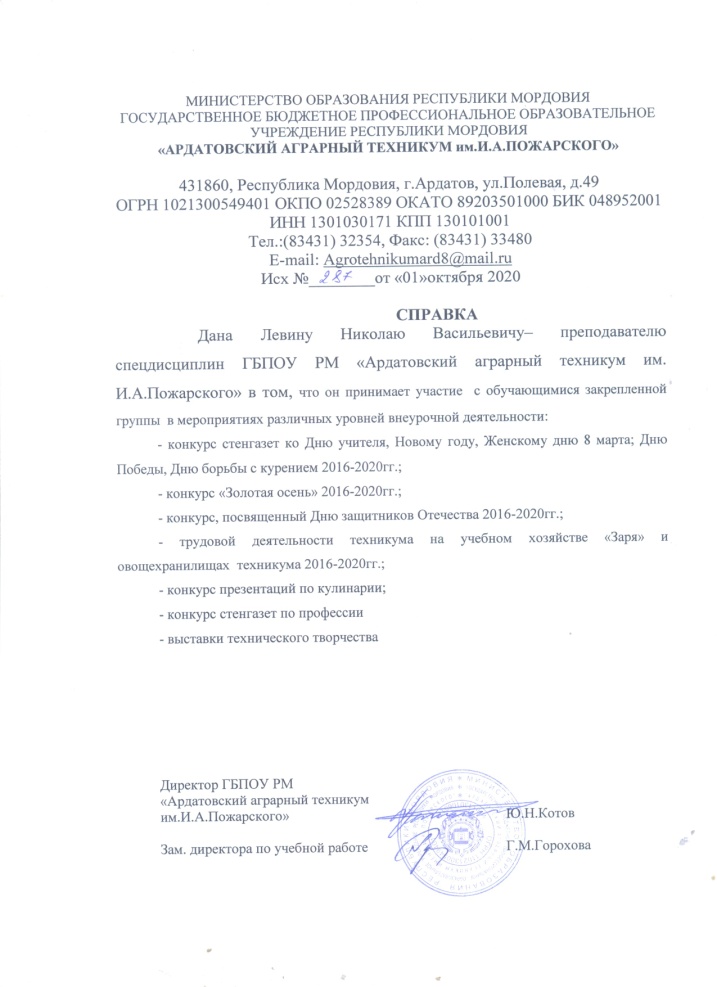 Результаты участия обучающихся во внеурочной деятельности по преподаваемой  дисциплине: конкурсы; конференции тематические; концерты; выставки; турниры; соревнования
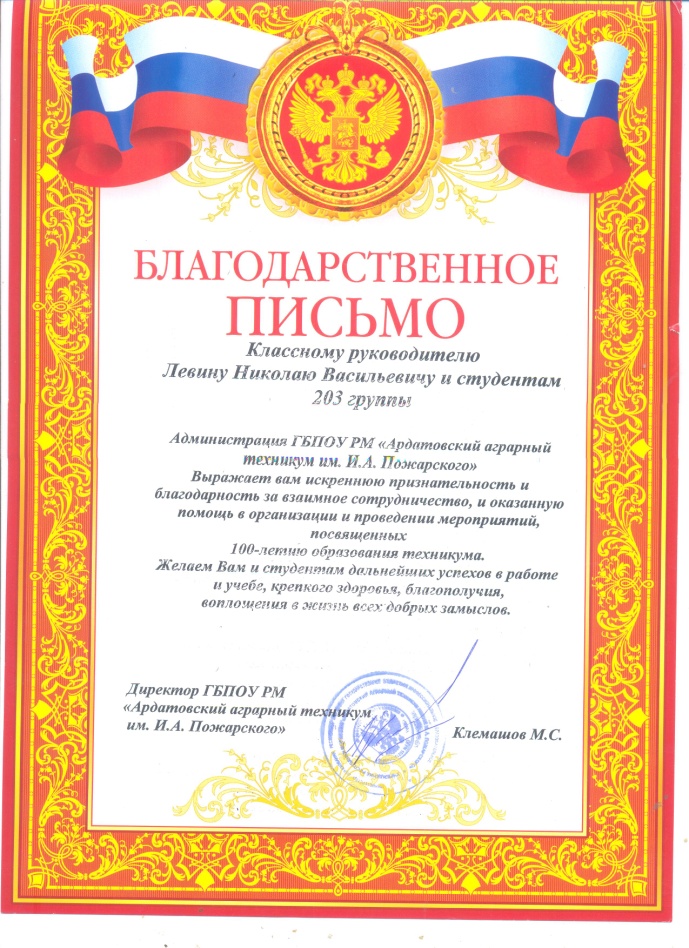 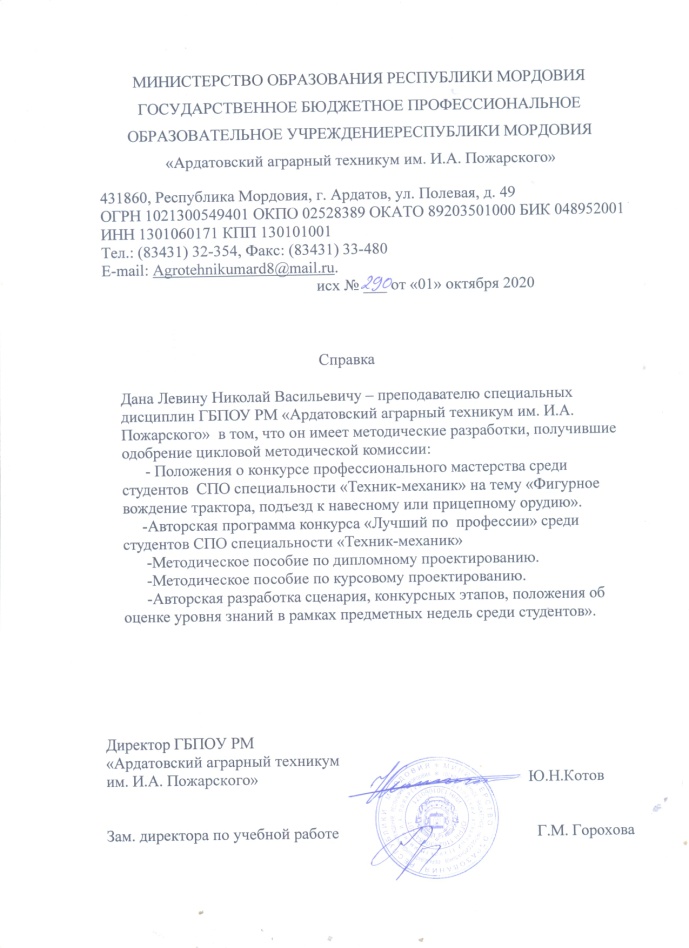 Наличие авторских программ
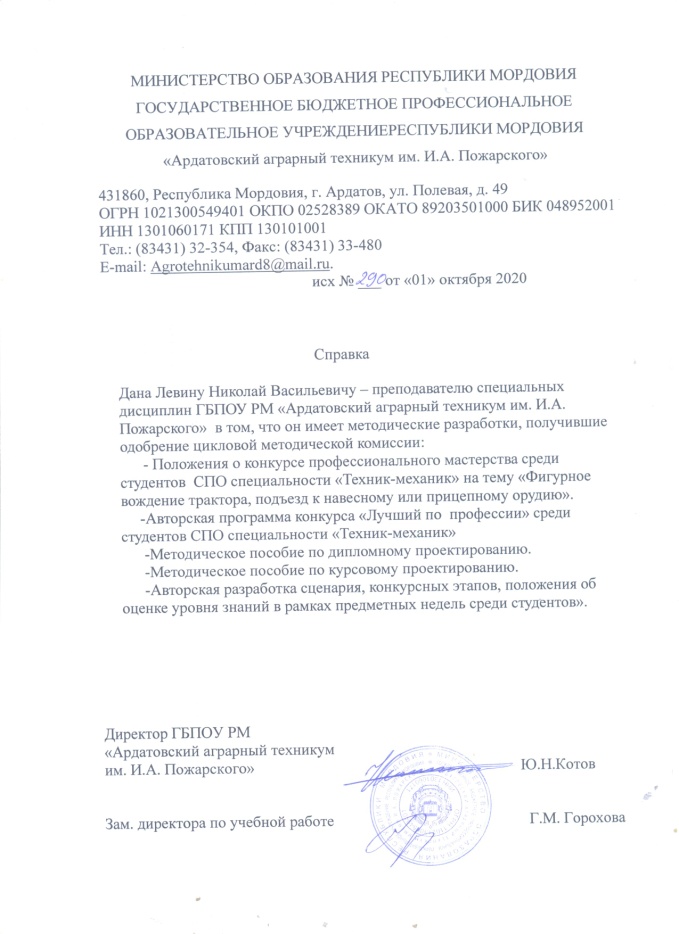 Наличие методических пособий, методических рекомендаций
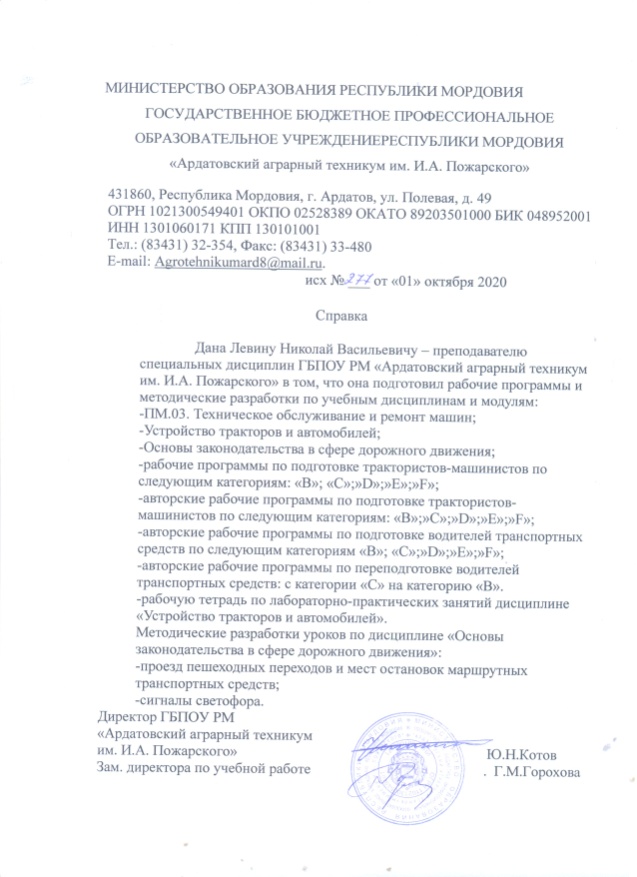 Результаты работы в качестве куратора
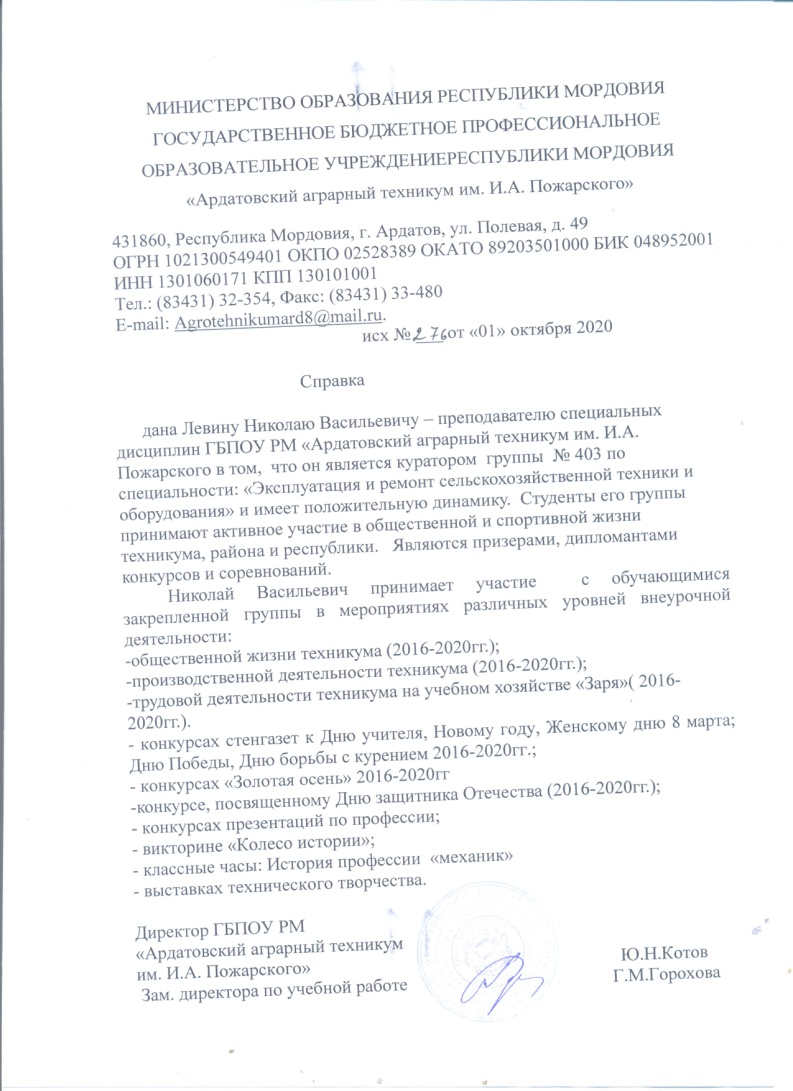 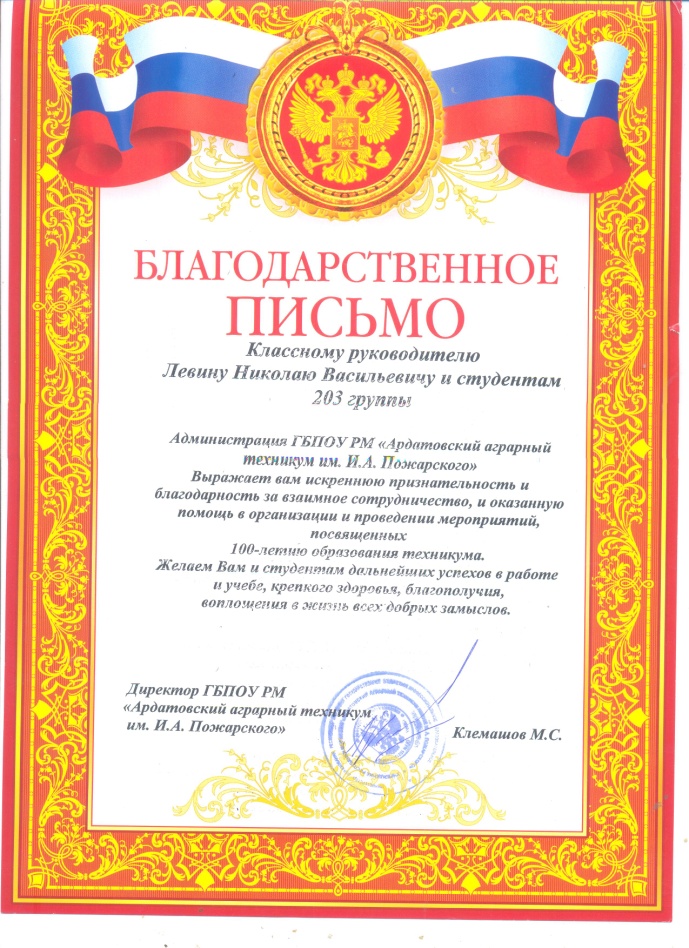 Наличие публикаций
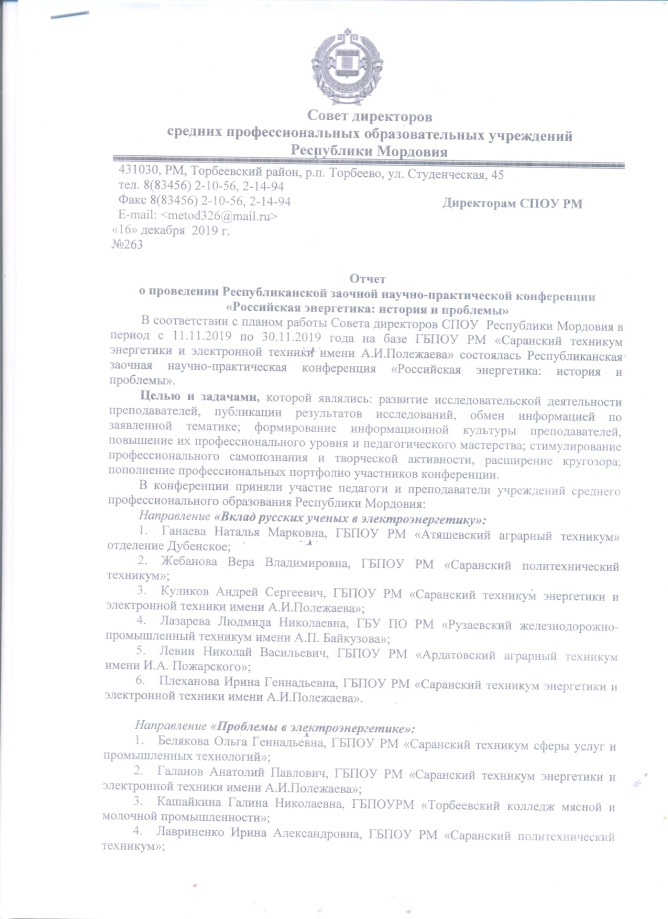 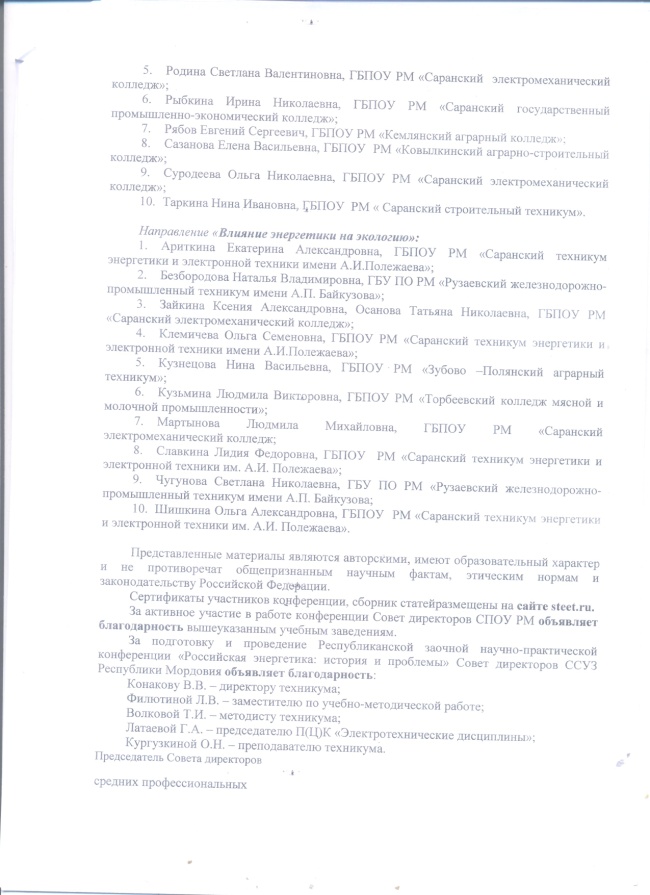 Участие педагога в профессиональных конкурсах
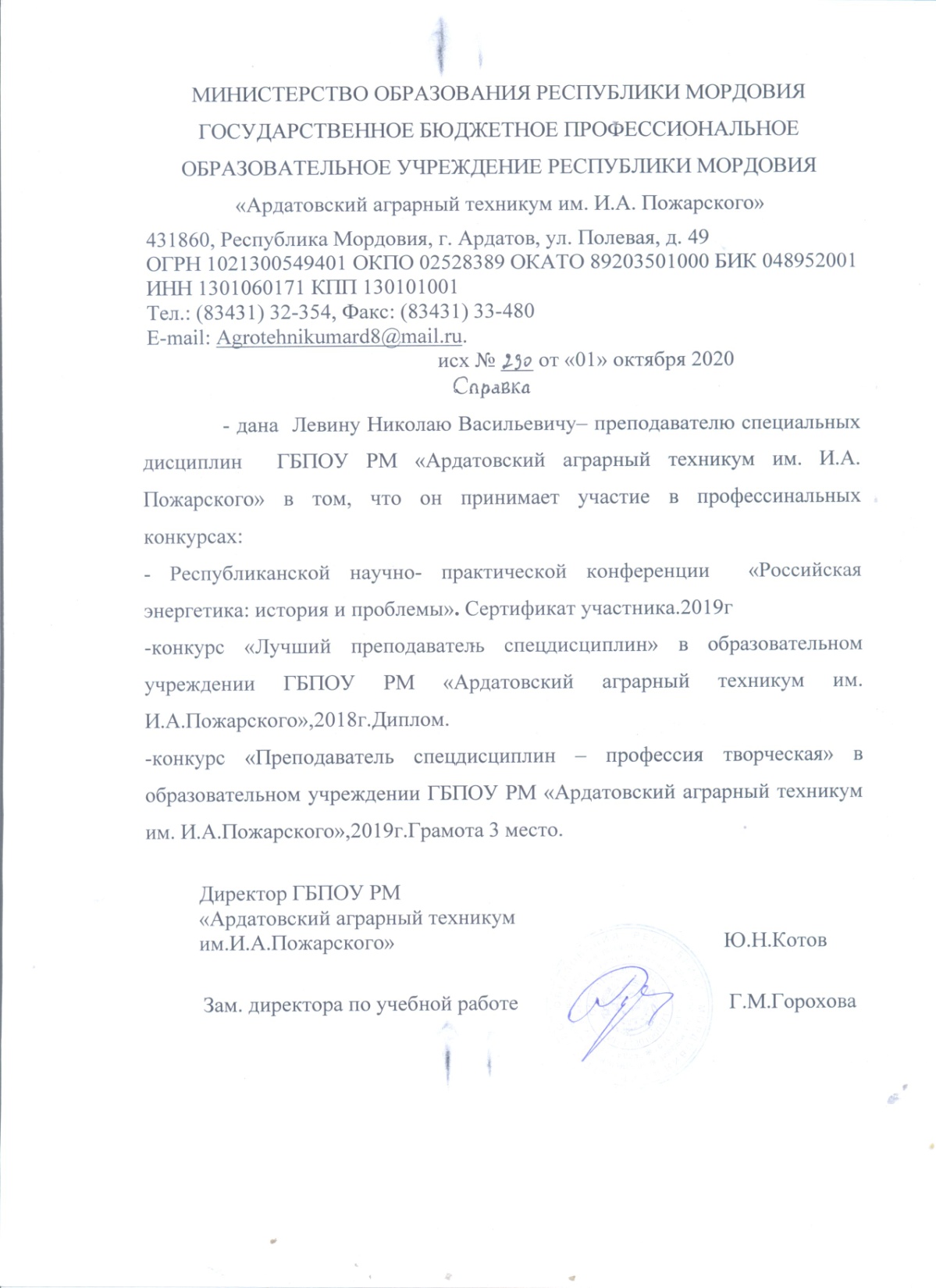 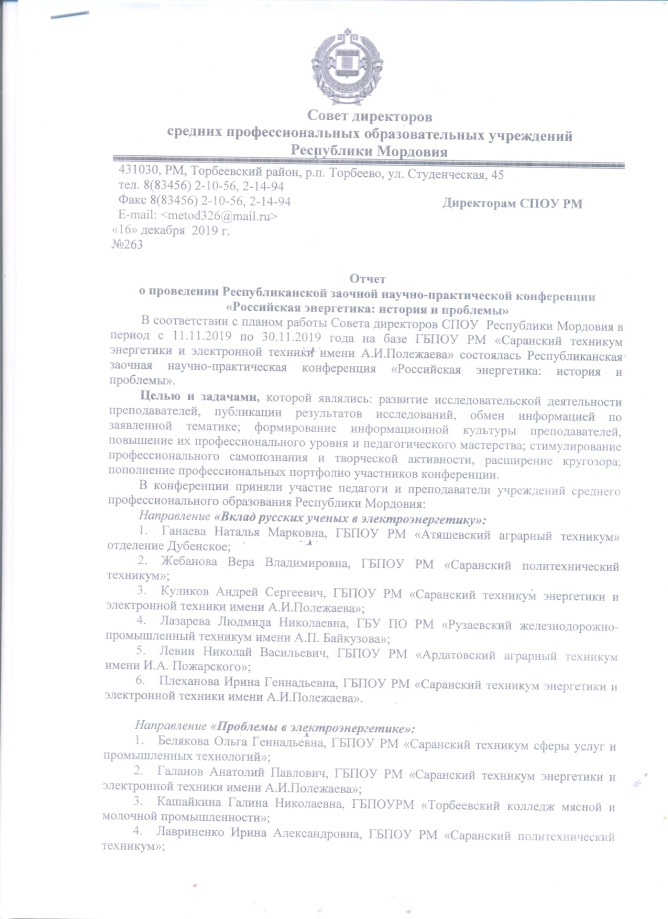 Выступления на заседаниях методических советов, научно-практических конференциях, педагогических чтениях, семинарах, секциях, форумах, радиопередачах
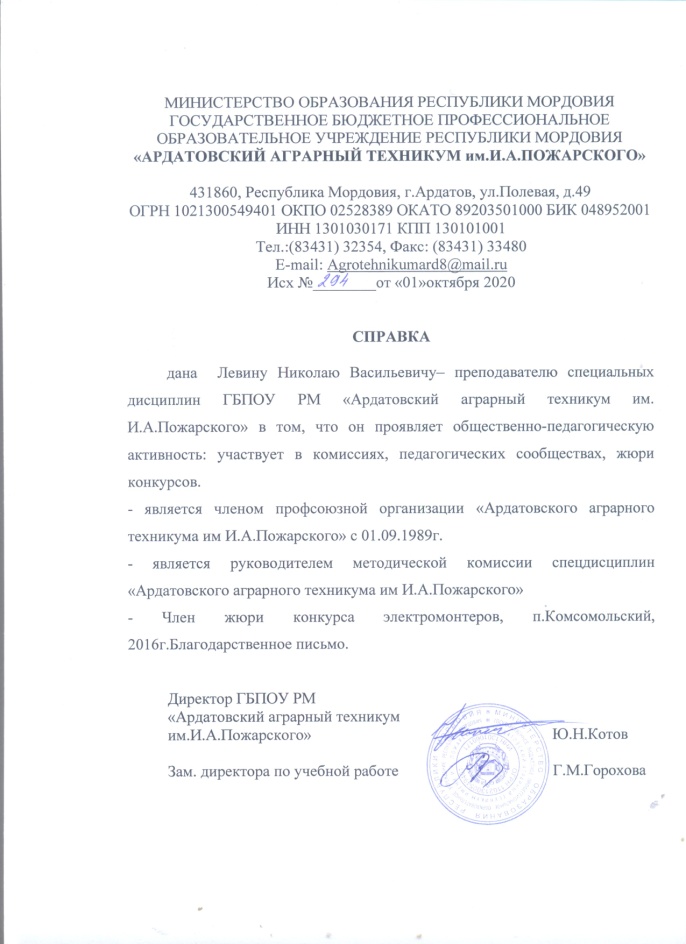 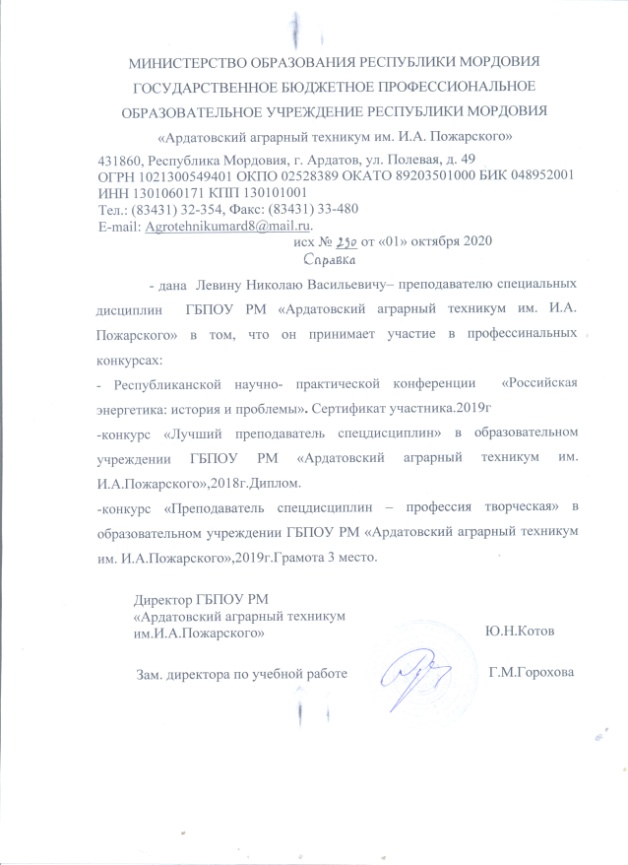 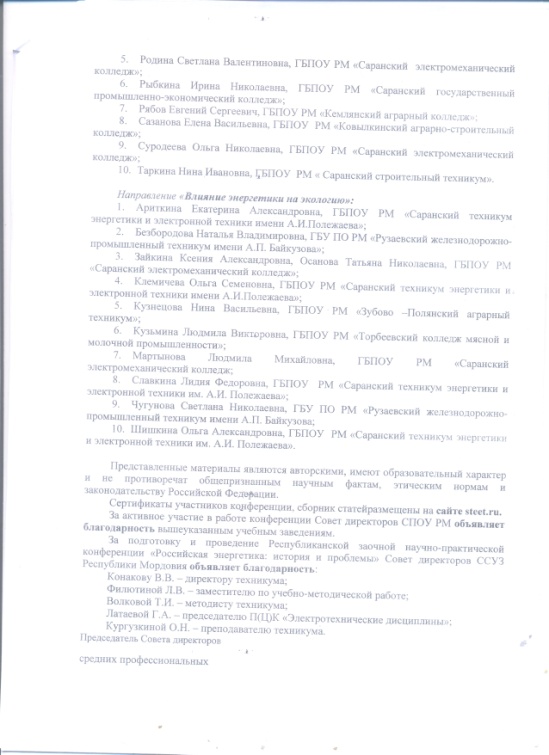 Проведение, мастер-классов, открытых занятий, мероприятий
Награды и поощрения
Награды и поощрения
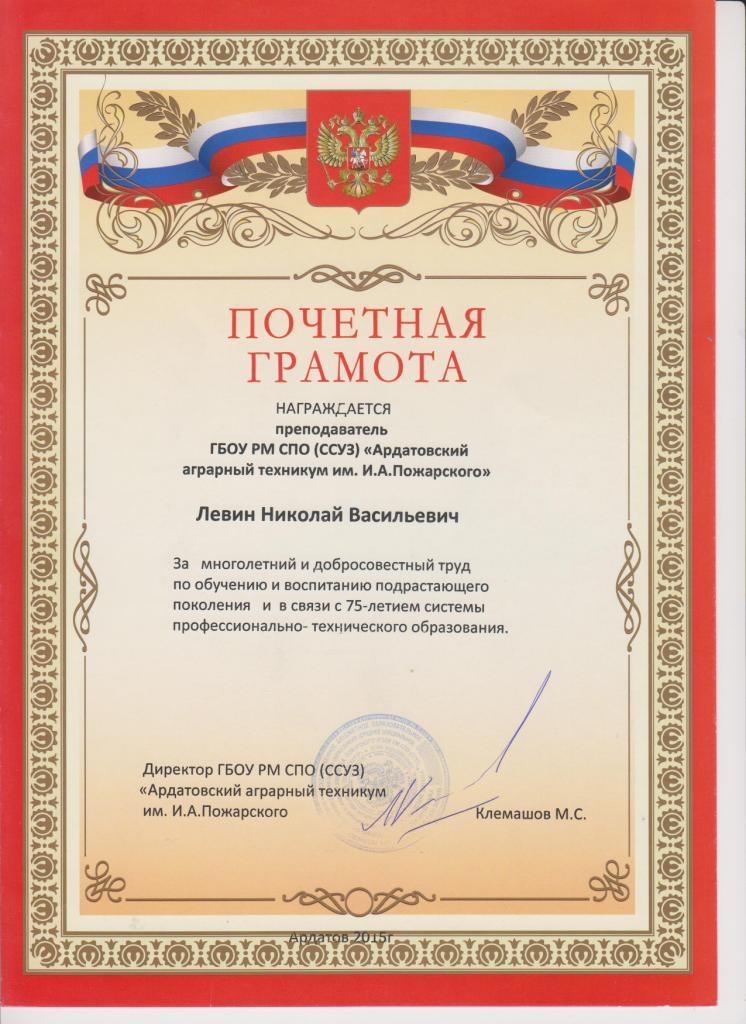 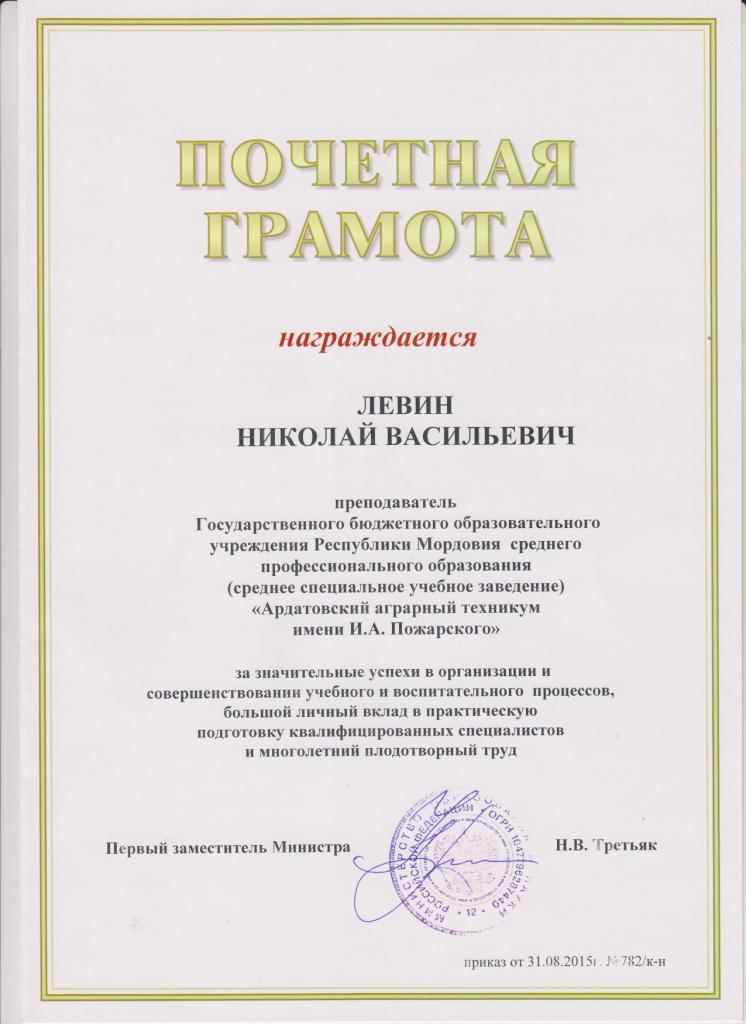 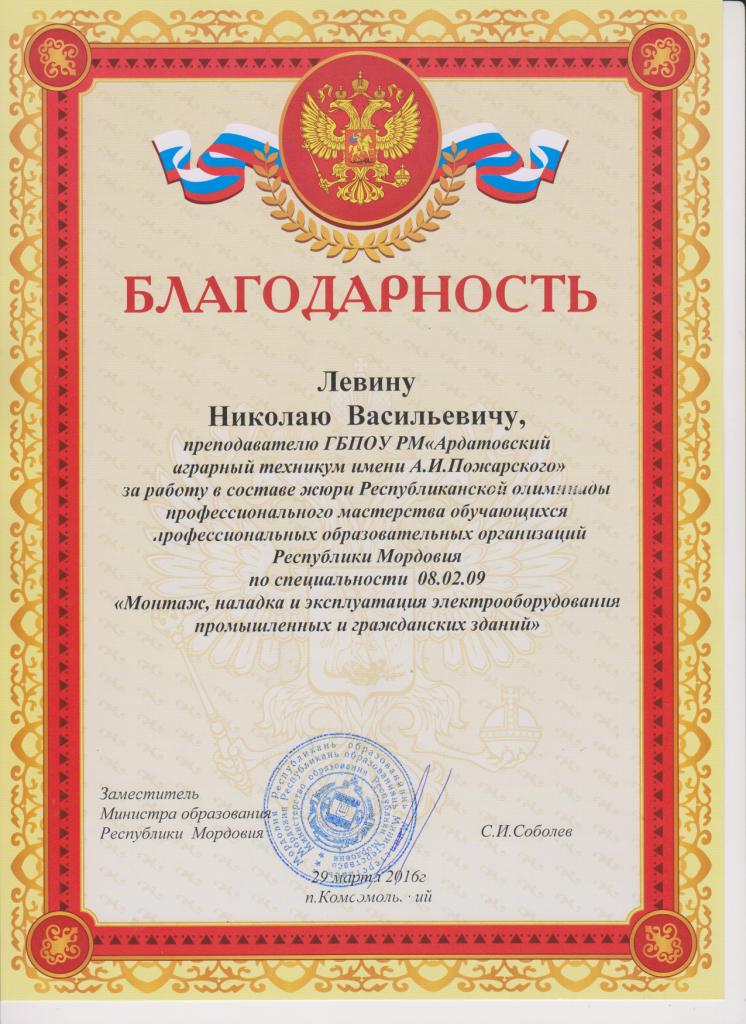 Награды и поощрения
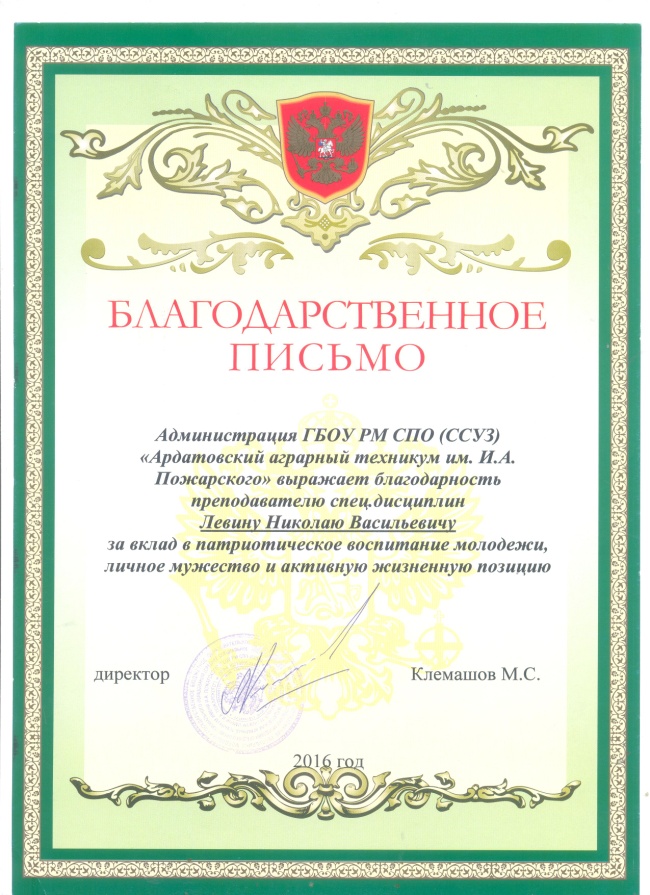 Наставничество
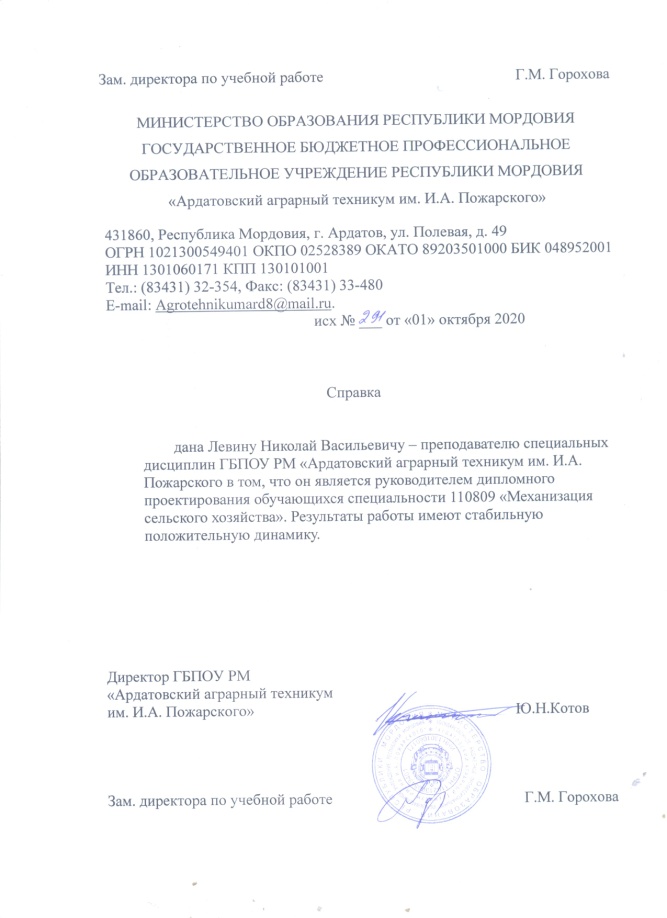 Общественно-педагогическая активность педагога: участие в комиссиях, педагогических сообществах, в жюри конкурсов
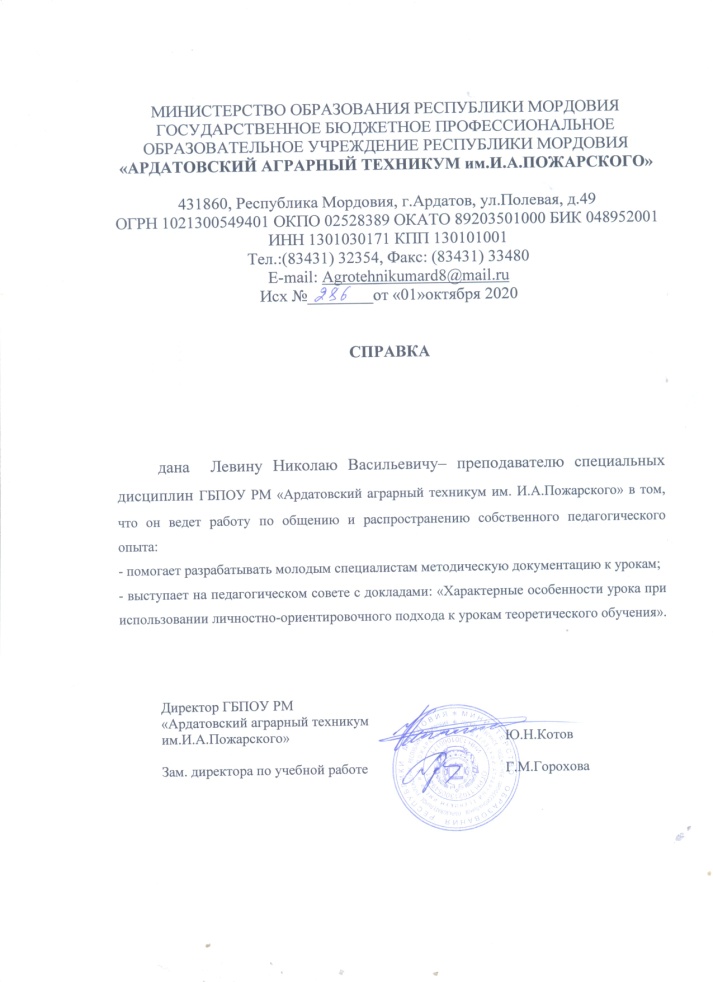 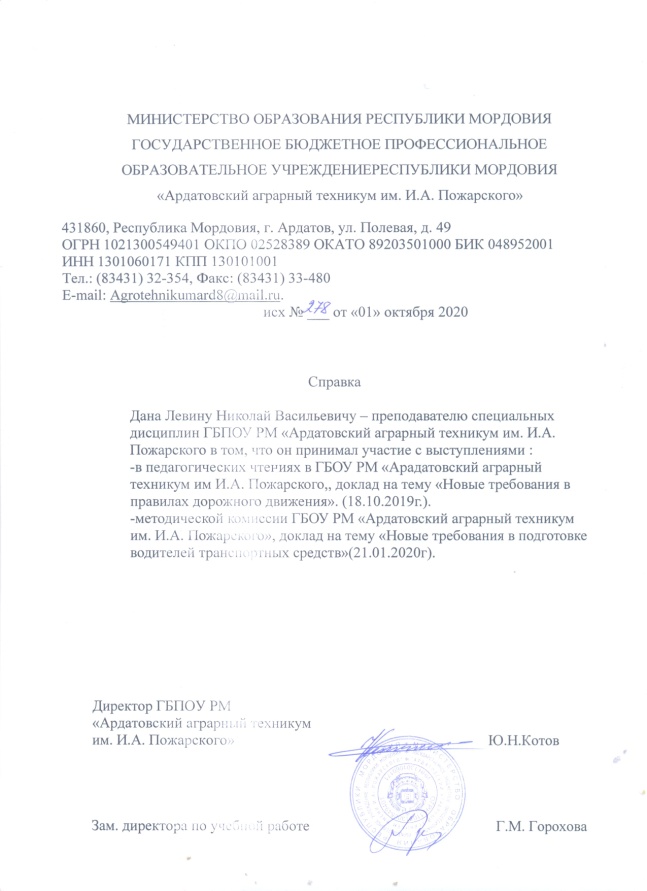 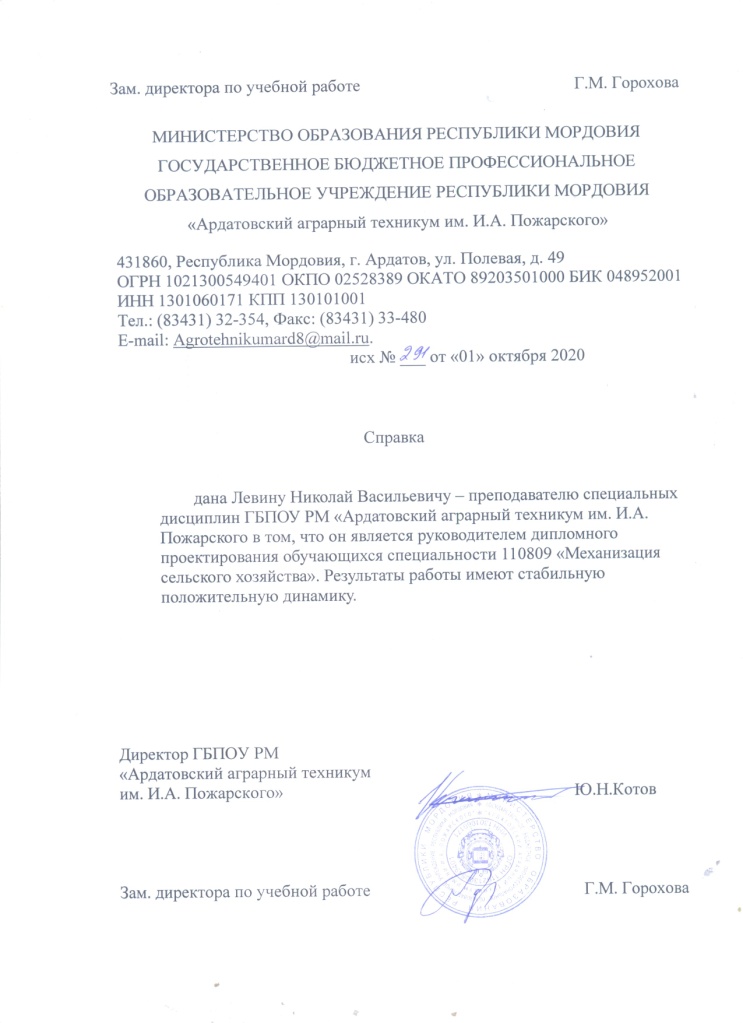 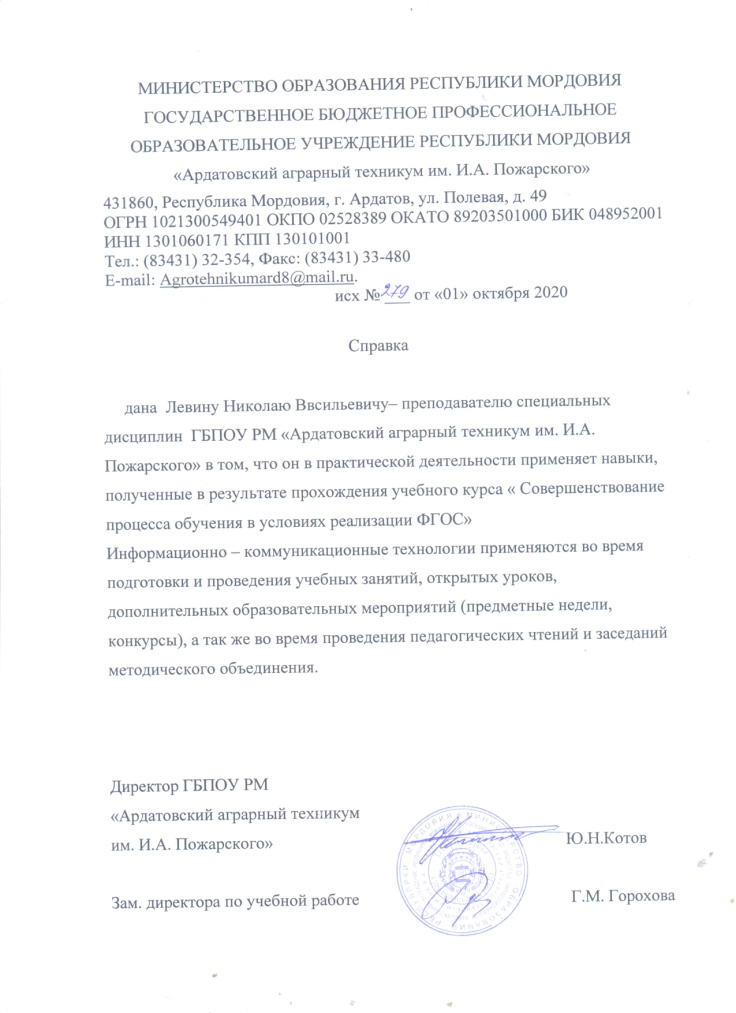 Общественно-педагогическая активность педагога: участие в комиссиях, педагогических сообществах, в жюри конкурсов
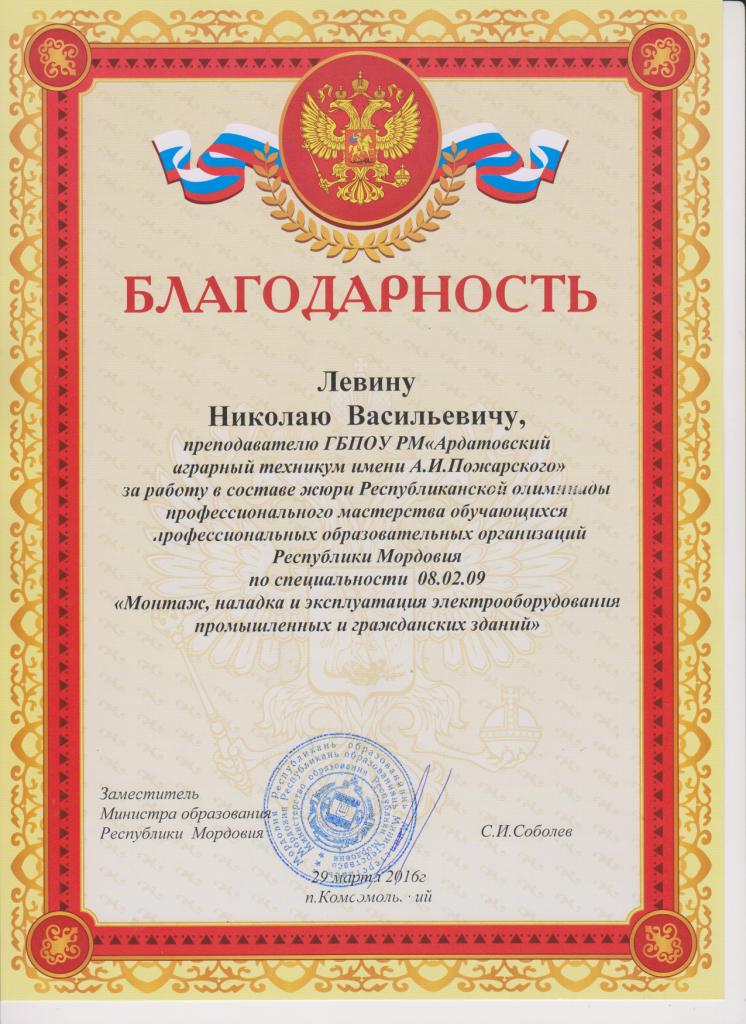 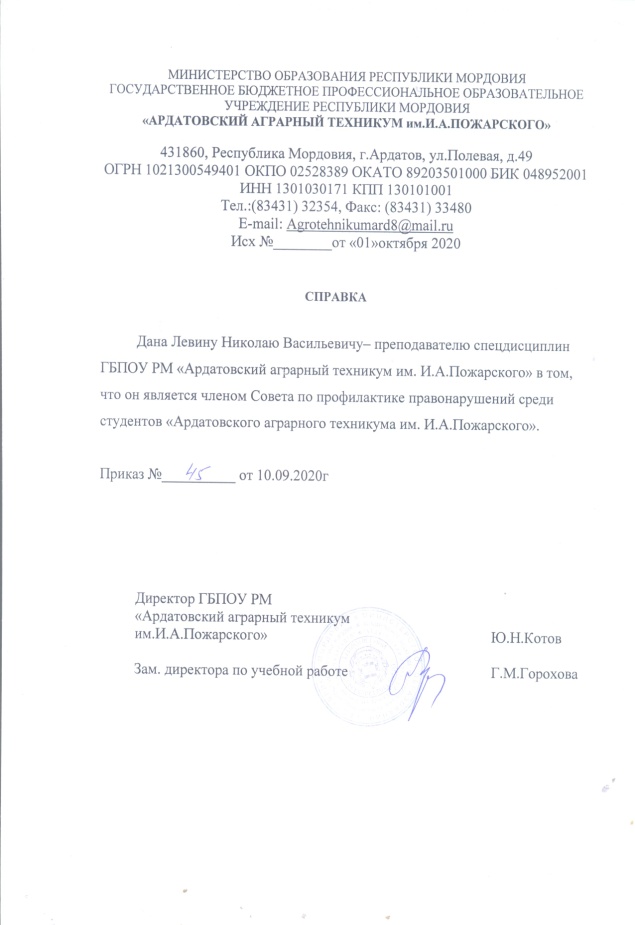 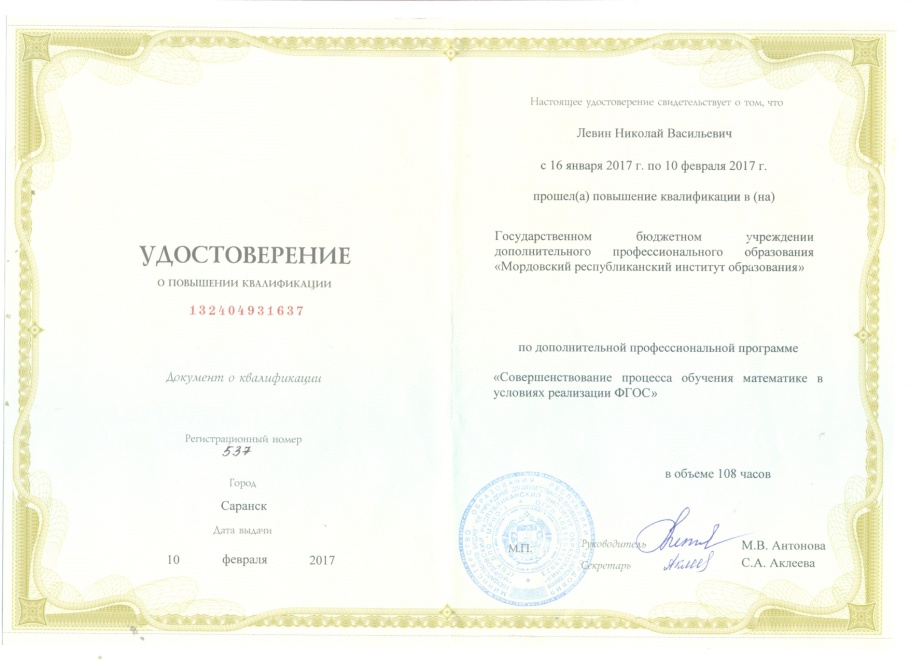